Pouvoir + infinitive
Team game
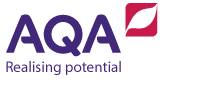 [Speaker Notes: This PowerPoint contains a team game to consolidate the use of pouvoir.  The answers for each slide are given on the consecutive slide. The rules are as follows:
Students work in teams of about four to discuss how to unscramble the sentences on each slide (starting with a green word and ending on a red word). 
When everyone on the team knows the answer they all stand up together.  At that point the rest of the class must stop talking.
Someone from another team chooses one person from the standing team to say the sentence correctly. 
No conferring is allowed at his point.  If there is any cheating they all have to sit down and the next team to all stand up gets a chance to unscramble the sentence.  The team that reorders the sentence correctly gets a point.  
The team with the most points wins!
Possible extension activities for bonus points and challenge:
Ask for a translation of the sentence.
Ask a specific grammar question (for example identifying a higher level ingredient).
Ask for the sentence to be adapted in some way (for example by changing from the first to third person singular or by changing one or two details).]
[Speaker Notes: Answer and translation on the next slide.]
Dans ma ville on peut faire du patinage.
In my town you can go ice-skating.
[Speaker Notes: Answer and translation on the next slide.]
Dans la région on peut voir des vignobles.
In the region you can see vineyards.
[Speaker Notes: Answer and translation on the next slide.]
S’il fait beau on peut aller au bord de la mer.
If it’s fine weather you can go to the seaside.
[Speaker Notes: Answer and translation on the next slide.]
Si j’avais plus d’argent je pourrais manger au nouveau restaurant.
If I had more money I could eat at the new restaurant.
[Speaker Notes: Answer and translation on the next slide.]
Si j’étais riche je pourrais acheter une grande maison.
If I were rich I could buy a big house.
[Speaker Notes: Answer and translation on the next slide.]
Il y a cent ans on ne pouvait pas voyager en avion.
One hundred years ago you couldn’t travel by plane.
[Speaker Notes: Answer and translation on the next slide.]
Ceux qui aiment voir des films peuvent aller au cinéma.
Those who like to watch/see films can go to the cinema.
[Speaker Notes: Answer and translation on the next slide.]
J’habite près de la montagne alors je peux faire de l’alpinisme.
I live near the mountains so I can do mountain climbing.
[Speaker Notes: Answer and translation on the next slide.]
Ma tante habite au bord de la mer et peut nager tous les jours.
My aunt lives at the seaside and can swim every day.
[Speaker Notes: Answer and translation on the next slide.]
Ceux qui apprécient l’air frais peuvent se promener dans la forêt.
Those who like fresh air can walk in the forest.
[Speaker Notes: Answer and translation on the next slide.]
Ceux qui aiment la peinture peuvent aller au musée d’art.
Those who like paintings can go to the art museum.
[Speaker Notes: A blank grid which could be printed and given to groups or pairs for students to create their own jumbled sentences to challenge another group, pair or the class.]